Атрибуты игровой деятельности дошкольников
Бечина Анна Сергеевна, преподаватель АГМК
Организация игры в ДОО
Игра является основным видом деятельности детей, а также формой организации детской деятельности. Конкретное содержание игровой деятельности зависит от возрастных и индивидуальных особенностей детей, определяется задачами и целями Программы, это отражено в Стандарте дошкольного образования.
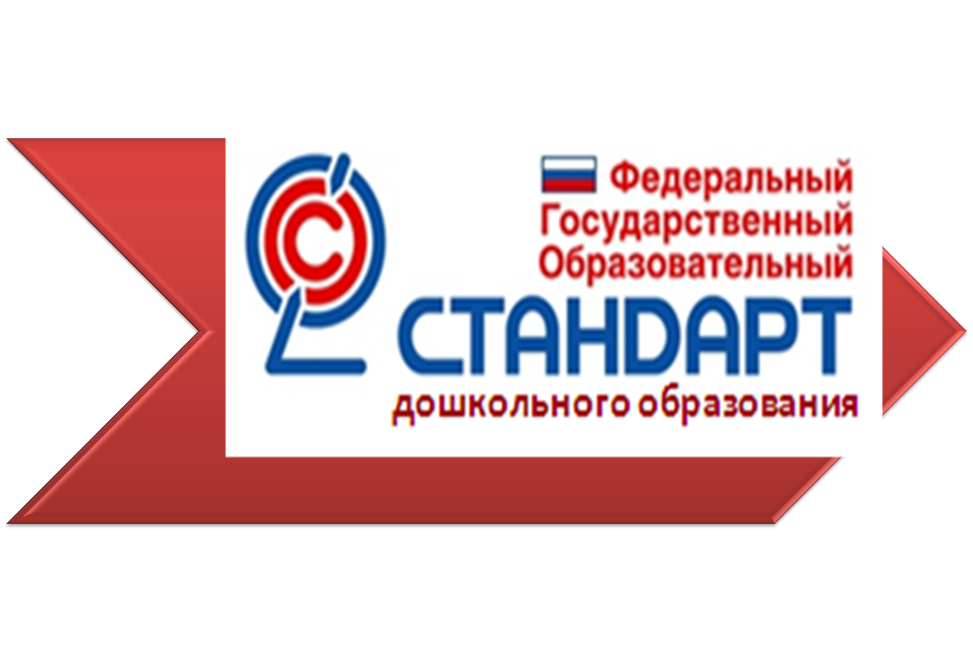 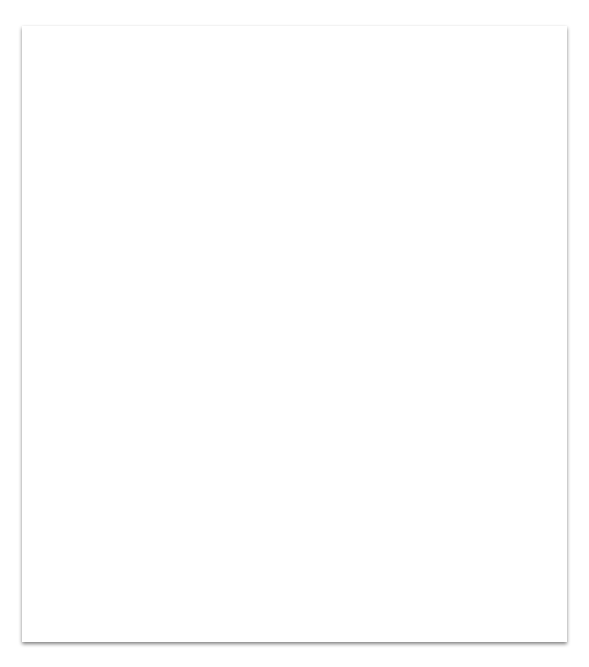 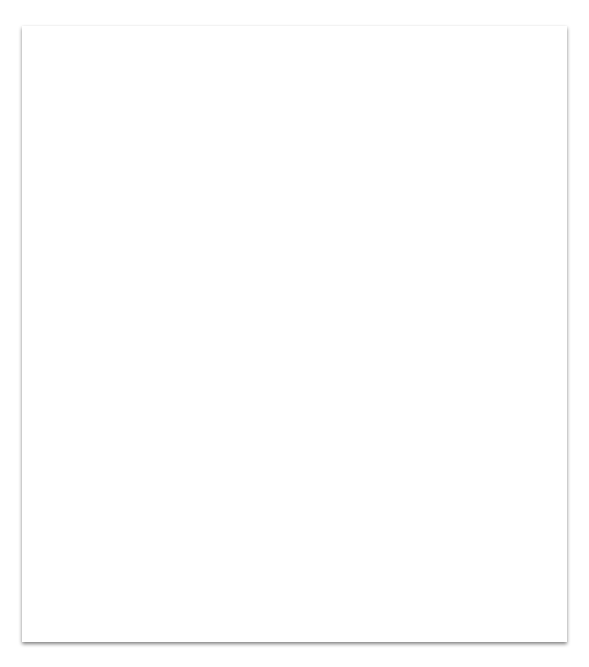 В пункте 2.7. ФГОС ДО определены особенности развития игровой деятельности ребенка:
«в младенческом возрасте (2 месяца - 1 год) - непосредственное эмоциональное общение с взрослым, манипулирование с предметами…;
в раннем возрасте (1 год - 3 года) - предметная деятельность и игры с составными и динамическими игрушками…; общение с взрослым и совместные игры со сверстниками под руководством взрослого…;
для детей дошкольного возраста (3 года - 8 лет) - … игровая деятельность, включая сюжетно-ролевую игру, игру с правилами и другие виды игры... .»
В течение дня дети могут играть четыре раза:
1. до завтрака (5-40 мин),
2. между завтраком и занятиями (5-7 мин),
3. на открытом воздухе (1 ч.-1 час. 30 мин),
4. после дневного сна (20-40 мин) и веч.
В соответствии с ФГОС ДО организация предметно - игрового пространства и развивающей предметно - пространственной среды является необходимым условием для формирования игровой и познавательной деятельности ребенка
Предметно-развивающая среда - это система материальных объектов деятельности ребенка, функционально моделирующая содержание его духовного и физического развития.
Развивающая предметно-пространственная среда дошкольной образовательной организации – одно из основных средств, формирующих личность ребенка, источник получения знаний и социального опыта. Именно в дошкольном возрасте закладываются фундамент начальных знаний об окружающем мире, культура взаимоотношений ребенка со взрослыми и сверстниками. Созданная в детском саду предметно-пространственная среда влияет на развитие ребенка, способствует его всестороннему развитию и обеспечивает его психическое и эмоциональное благополучие
Для развития детской игры необходим педагогически целесообразный подбор игрушек и игровых материалов, что создает материальную основу игры, обеспечивает развитие игры как деятельности.
Подбор игрушек должен осуществляться в соответствии с основной тематикой детских игр в данной возрастной группе, с учетом ближайшей перспективы их развития. Для детей младшего дошкольного возраста нужна игрушка, позволяющая развернуть игру в семью, детский сад и т. д. В группах детей среднего и старшего возраста подбор игрушек должен обеспечить развитие игр на трудовые темы и игр, отражающих общественные события и явления.
Маркеры игрового пространства – это игровые предметы и конструкции, указывающие на место событий, в которых разворачивается сюжет. Это может быть домик с внутренней обстановкой, игрушечная кухонная плита, дом-теремок, остов ракеты, рама, изображающая нос корабля или переднюю стенку автобуса и т.п.
Пространство игровой комнаты необходимо организовать таким образом, чтобы оно позволяло детям свободно перемещаться, одновременно играть нескольким группам детей, чтобы в случае необходимости любой ребенок мог уединиться для занятия индивидуальной деятельностью. Решение этой задачи невозможно без создания маркеров игрового пространства. Маркеры игрового пространства, представляют собой предметы, указывающие на место событий, в которых разворачивается сюжет.
Примеры атрибутов:
Материал к сюжетно-ролевой игре должен быть всегда, что называется, под рукой и в то же время не должен быть постоянно на виду, т.е. воспитатель не должен использовать сюжетно-ролевую игру как элемент дизайна.
Для удовлетворения этих условий наиболее рациональным может оказаться вариант хранения атрибутов для игр в больших коробках.
Для каждой игры изготавливается, приобретается своя коробка.
На коробке с лицевой стороны обозначается символ игры (картинка, а для умеющих читать — надпись).
При оформлении игровых уголков рекомендуется использовать  детали от многосекционных ширм. Таким образом, можно отделить зону «Больницы», предварительно заменив шторку с цветной на белую, использовать секцию для игры в магазин, использовать секцию от кукольного театра как окошко в доме.
        Для игр в «шоферов» можно использовать чехлы на спинки стульчиков с аппликацией: Автобус, Скорая помощь, Военный джип, Пожарная машина. Чехлы хранят на вешалках-плечиках на стойках в уголках ряжения.
      Обязательно должно быть  кукольное приданое. В гардеробе кукол должно быть много разносезонной одежды. Кукольные платья в младших группах должны иметь достаточно крупные пуговицы или липучки. Одежда должна висеть в шкафу на вешалках или лежать на полочках.
        Уголки ряжения в  младших группах лучше иметь сундуки, в которых будут находиться элементы ряжения в свободном доступе. В старших группах такой сундук необходимо сохранить, но добавить в него элементы для «барышень»: шляпки, зонты, пелеринки, веера, длинные платья.
В соответствии с требованиями зонирования группы выделяется место для кукольного уголка, оборудованного для различных игровых действий с куклой и сюжетно-ролевых игр (игрушечная мебель, посуда, кукольная одежда, игрушки, имитирующие бытовые предметы: утюг, телевизор, газовая плита, предметы для стирки). Содержание кукольного уголка соответствует разным ситуациям сюжетно-ролевых игр и постоянно дополняется, по мере освоения детьми тех или иных игровых действий.
Для развития игровой деятельности необходимо выполнение нескольких условий: создание предметно-развивающей среды, наличие определенного времени в режиме дня и профессионализм педагогов. Без выполнения этих условий невозможно развитие творческой самодеятельной игры детей.
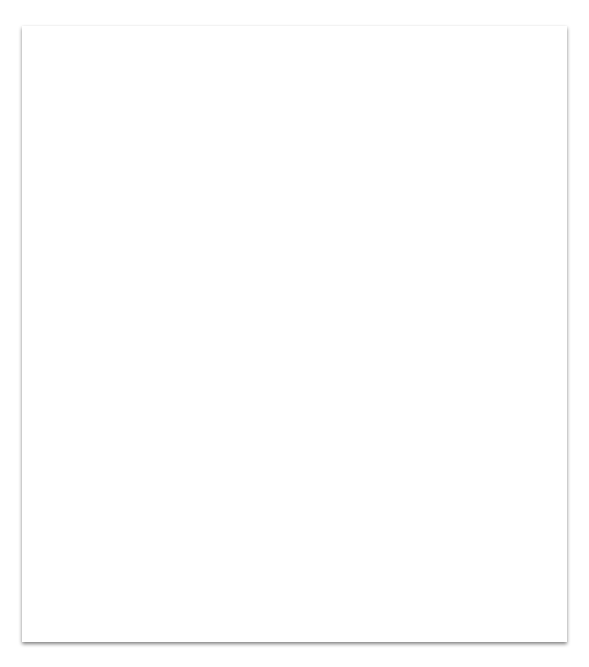 Вывод:
Для развития у детей ролевых действий необходимо умение перевоплощаться, которое достигается путем использования костюмов и атрибутов.